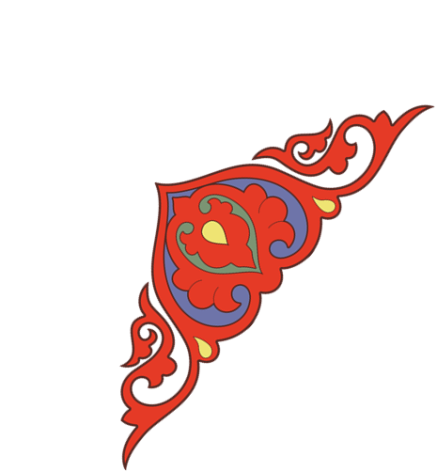 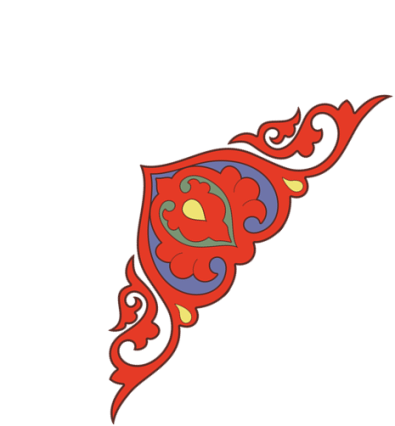 «Табасаранские ковры»
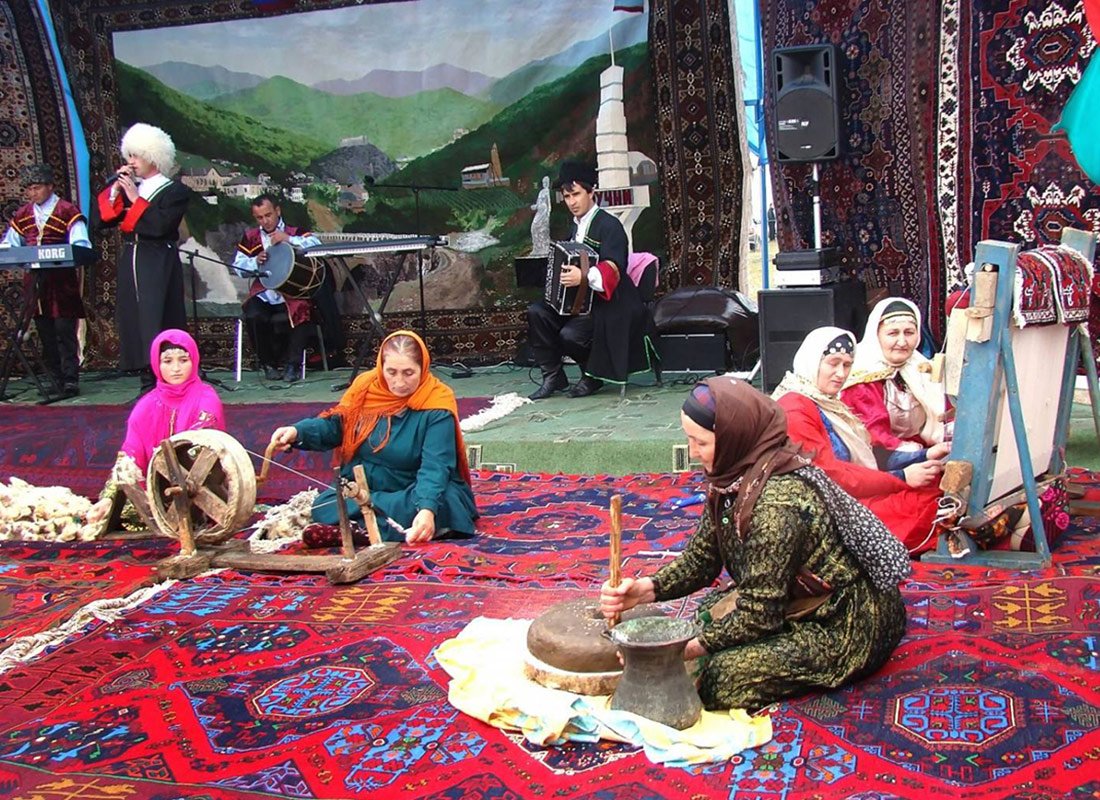 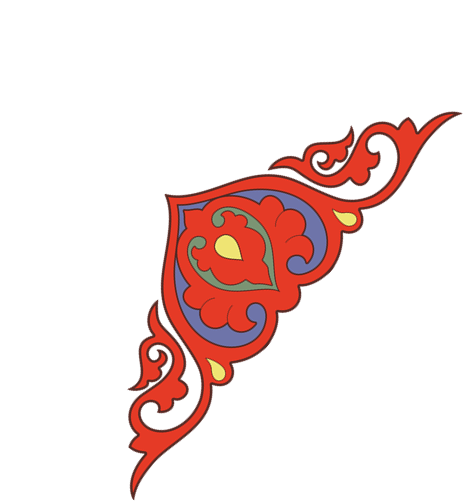 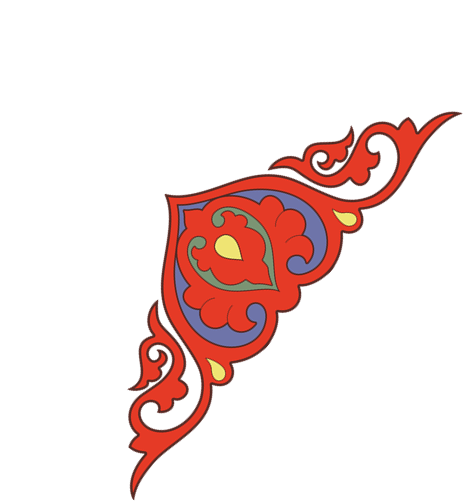 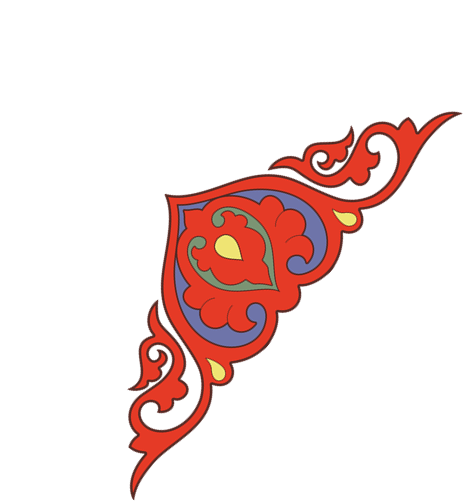 Табасаранский районс.Хучни
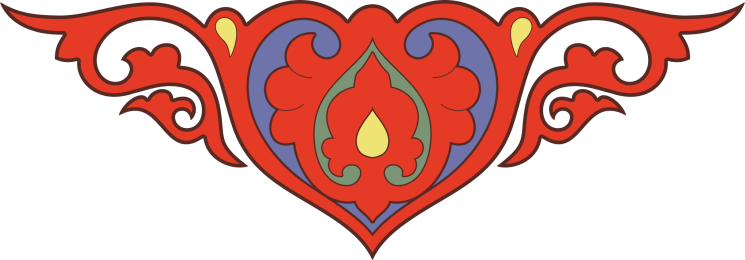 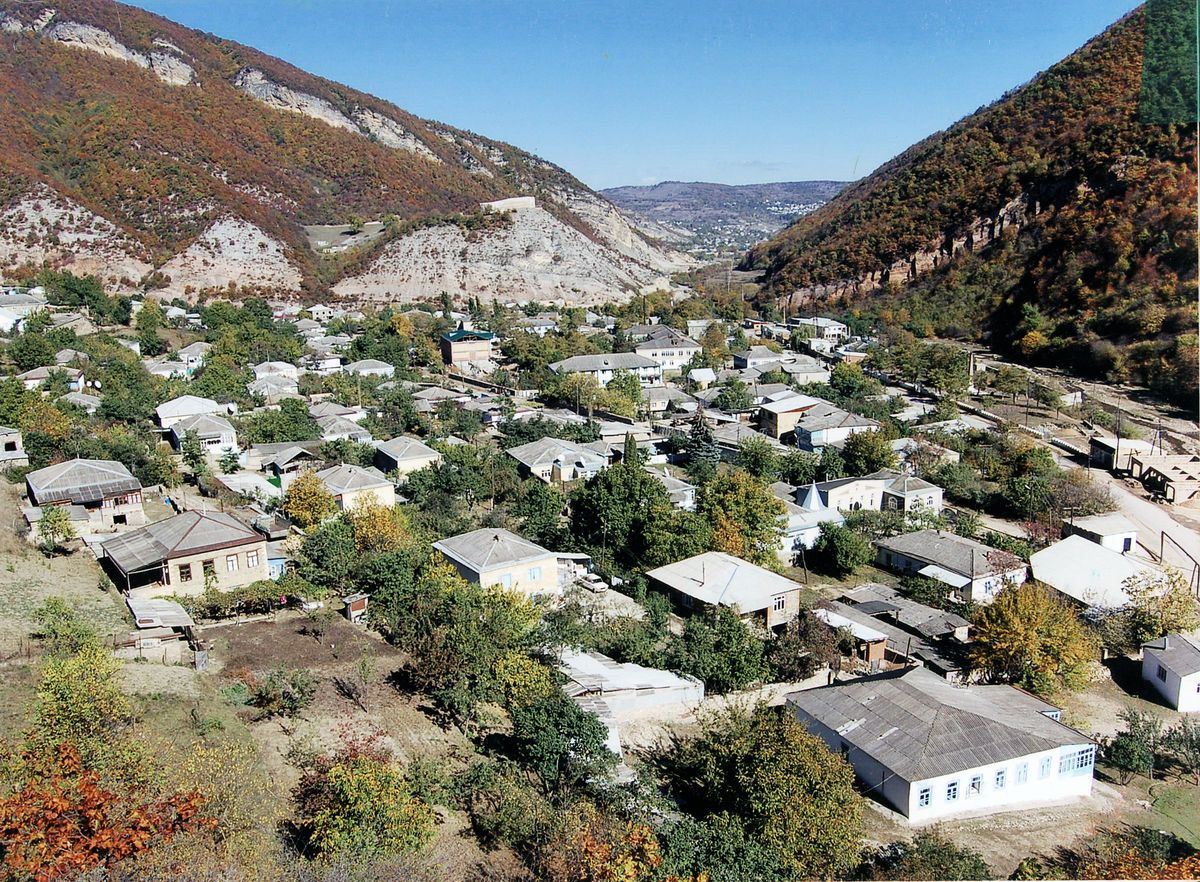 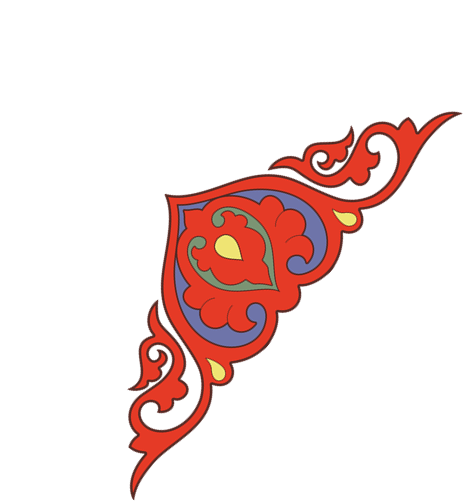 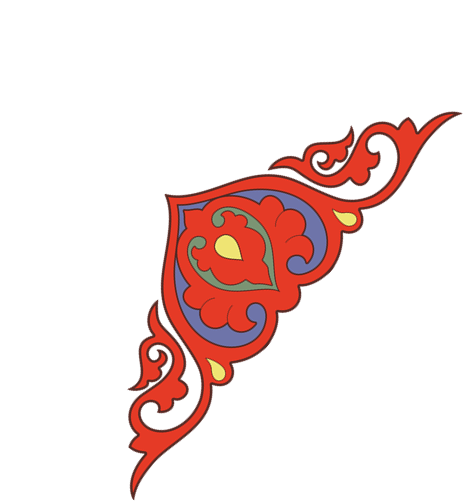 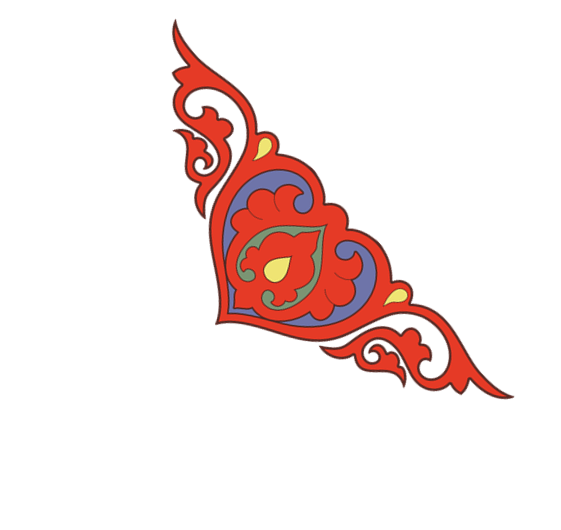 Табасаранские ковры
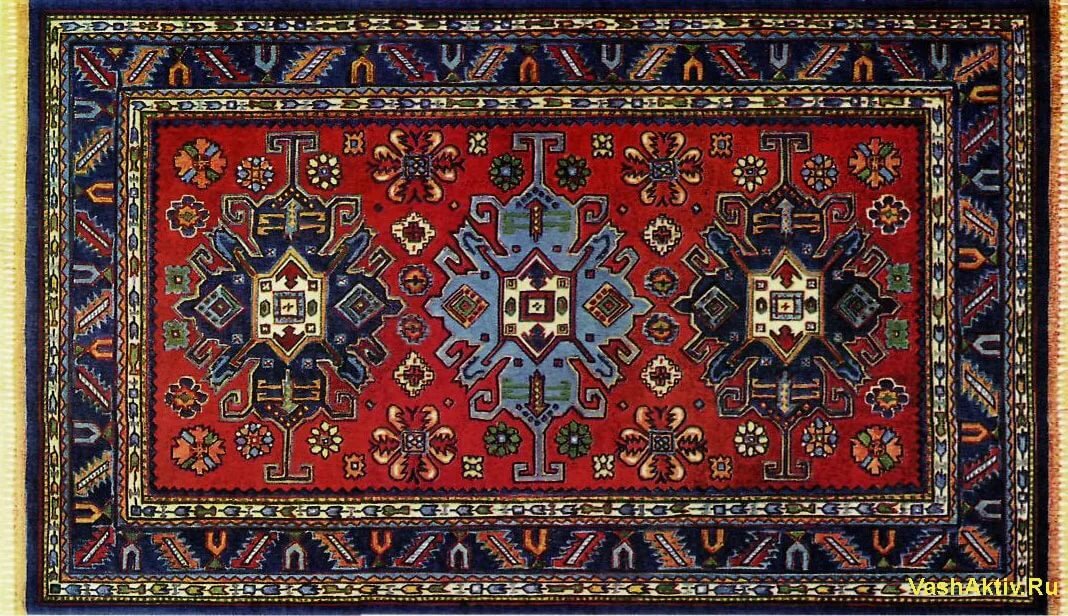 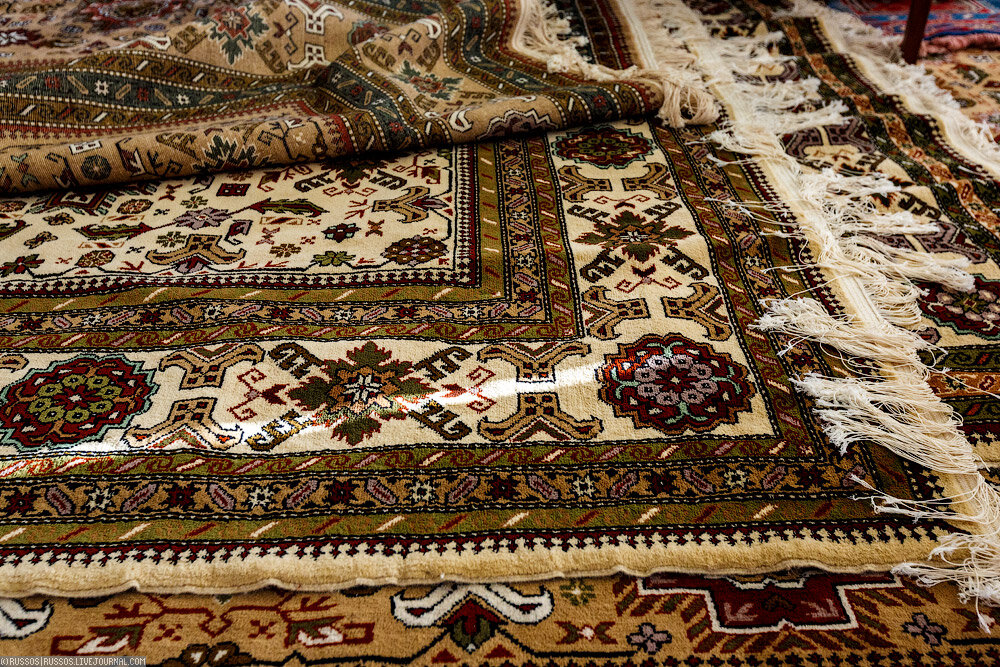 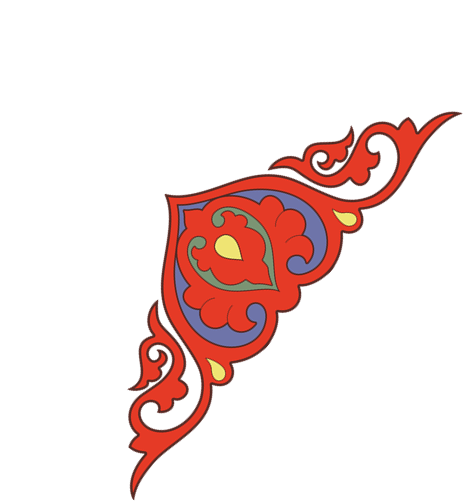 Когда закончен ряд, его пресуют специальным тяжёлым гребешком, а неровные концы обрезают большими ножницами. Таким образом образуется определённой глубины ворс. Чтобы не ошибиться с рисунком, женщины сверяются со схемой по шпаргалке, а самые опытные ковровщицы знают узор на память
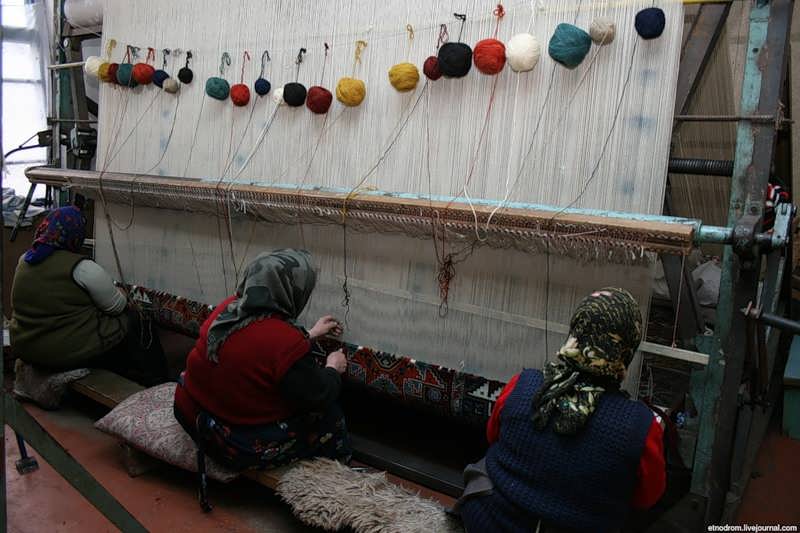 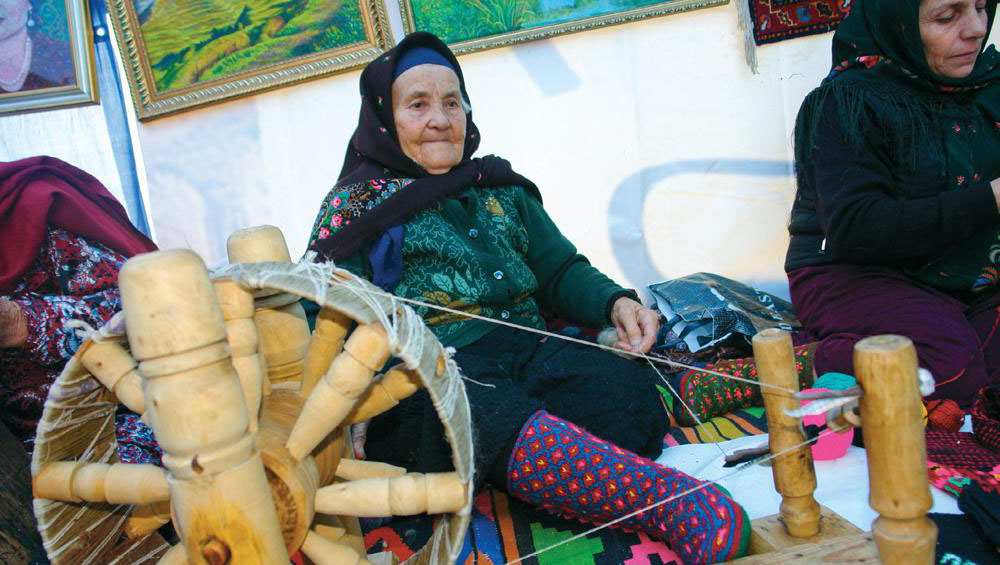 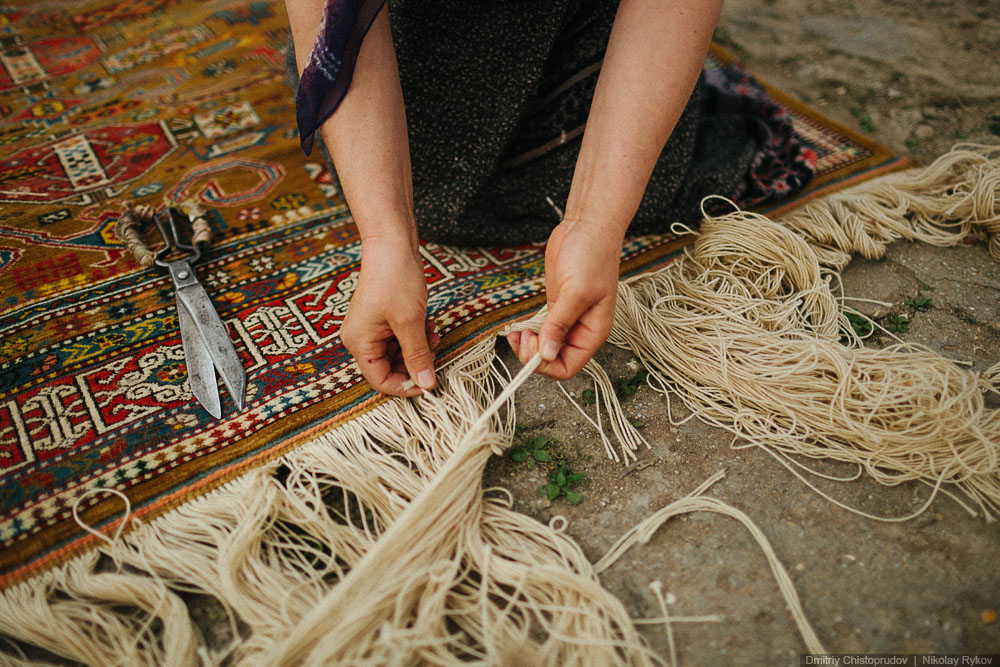 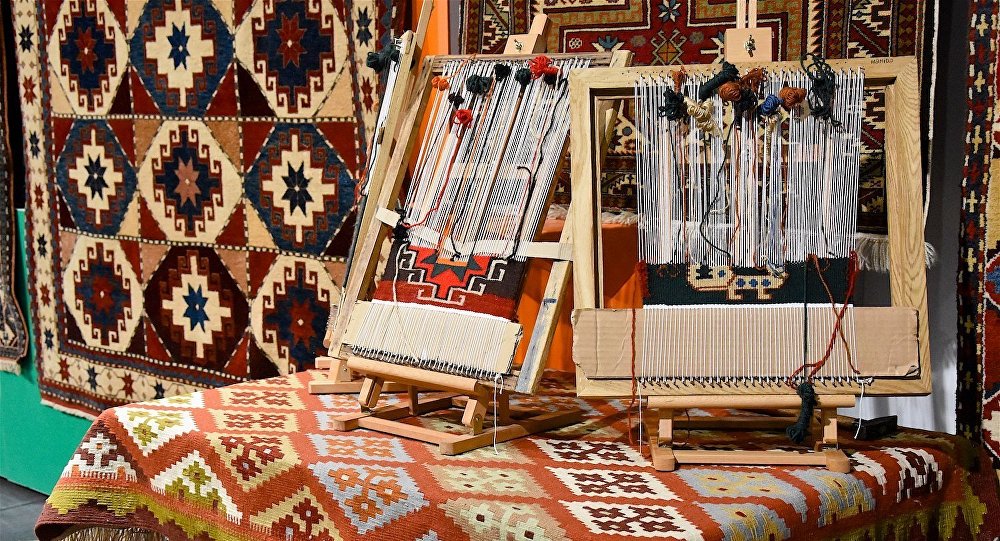 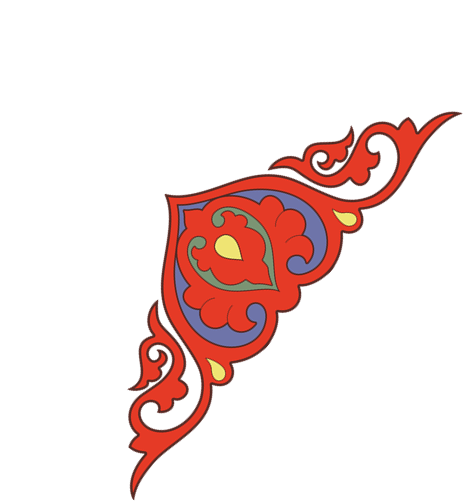 Табасаранские мастерицы
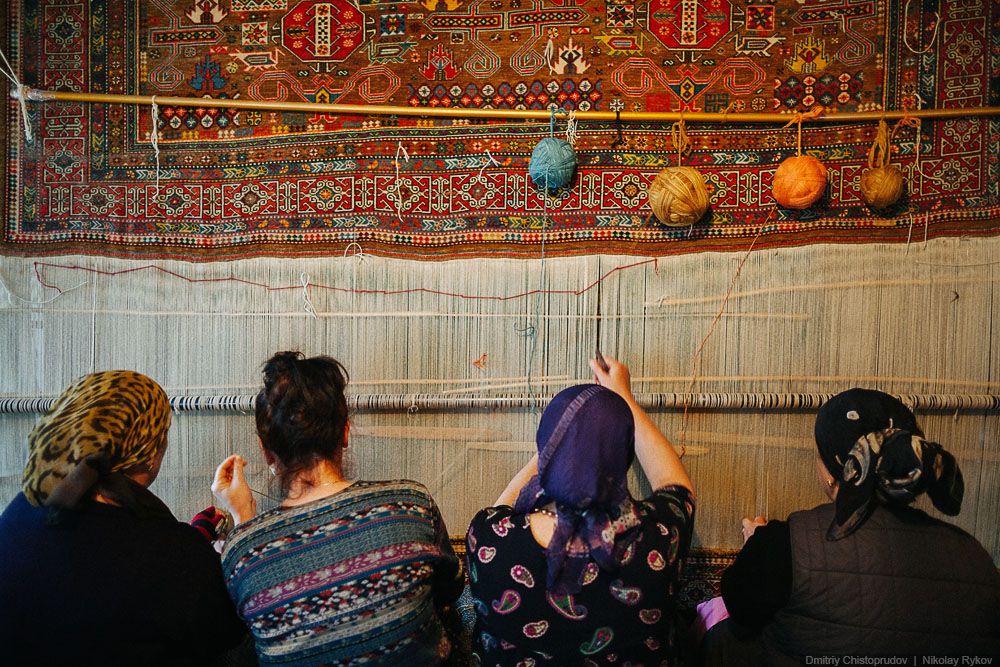 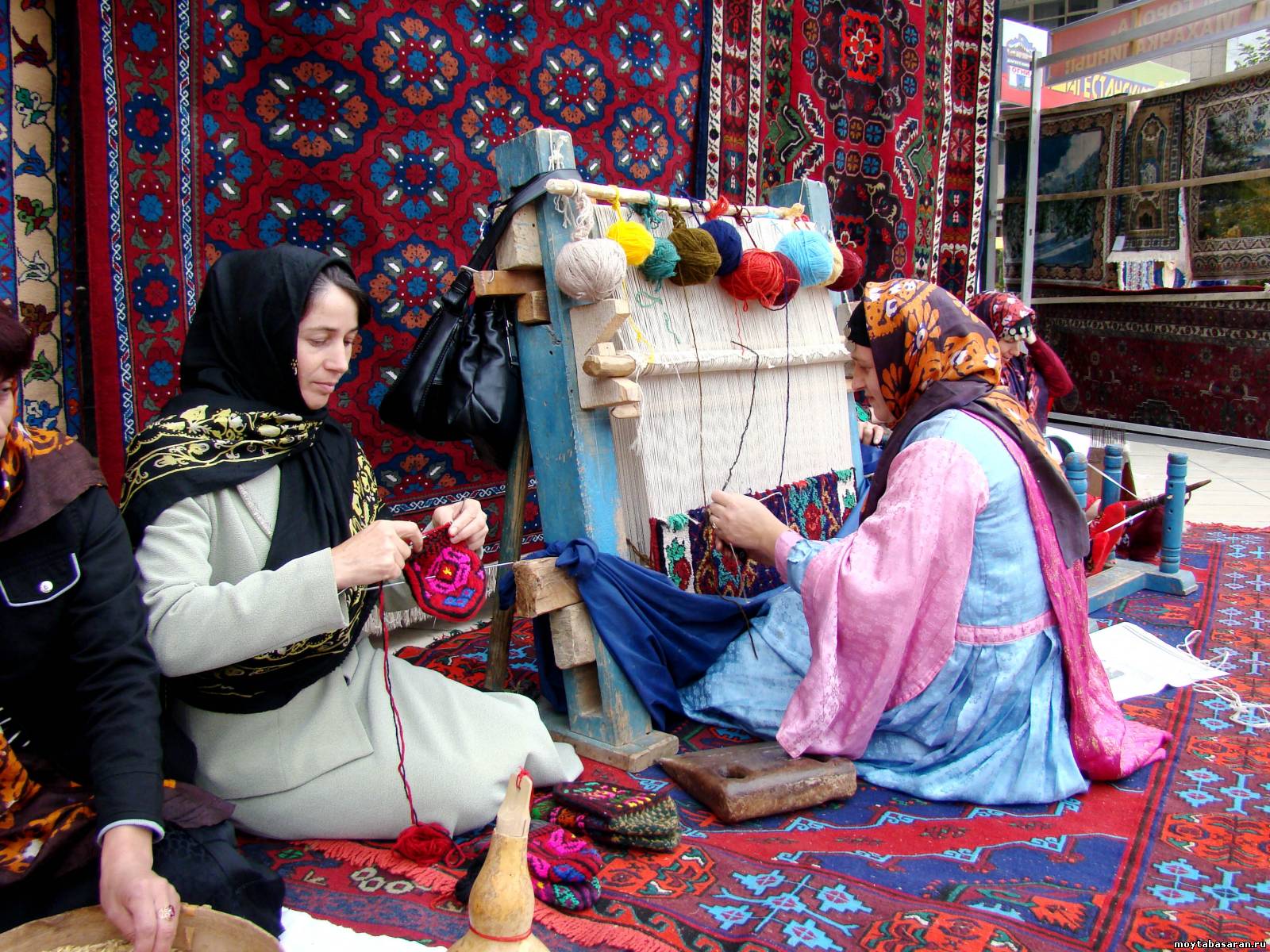 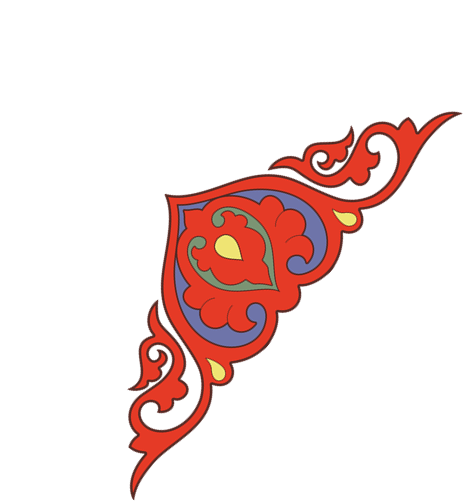 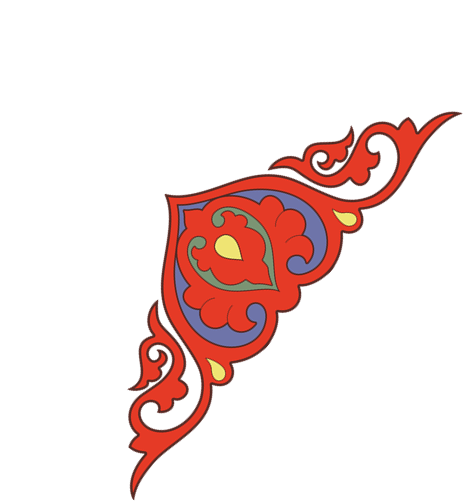 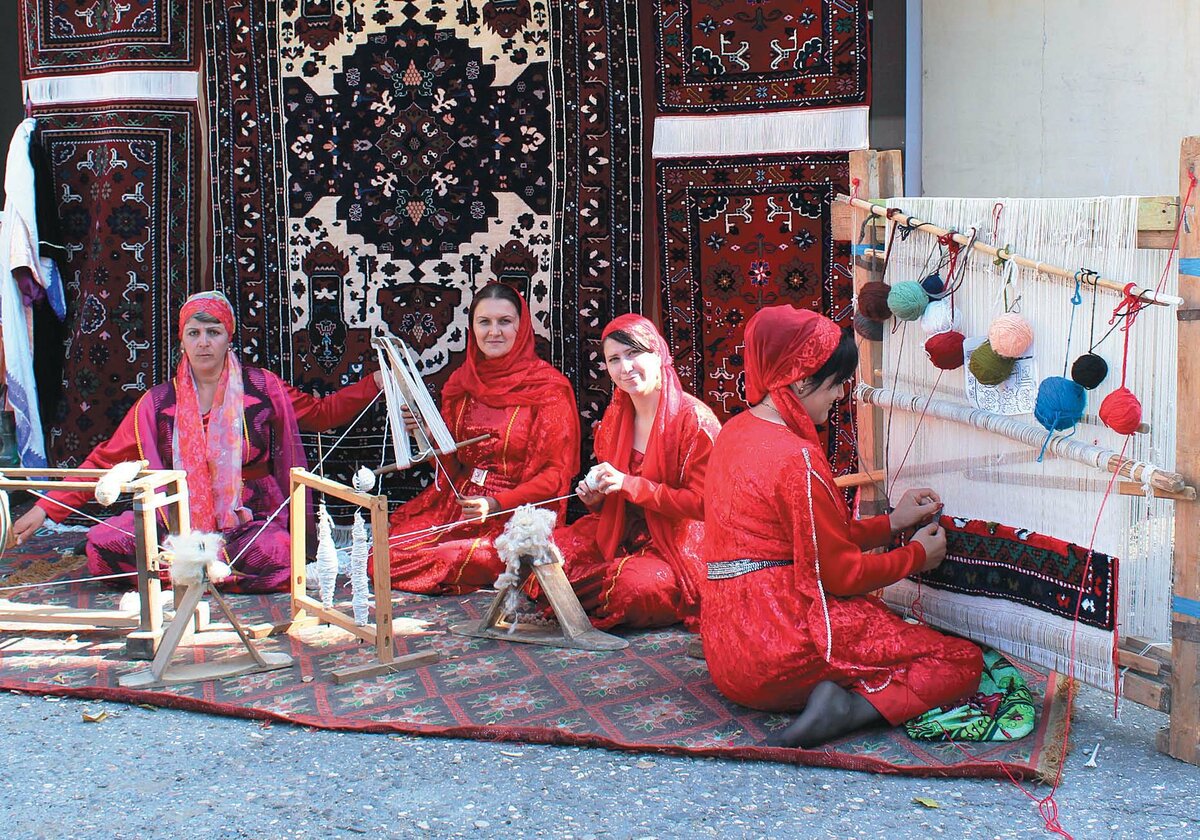 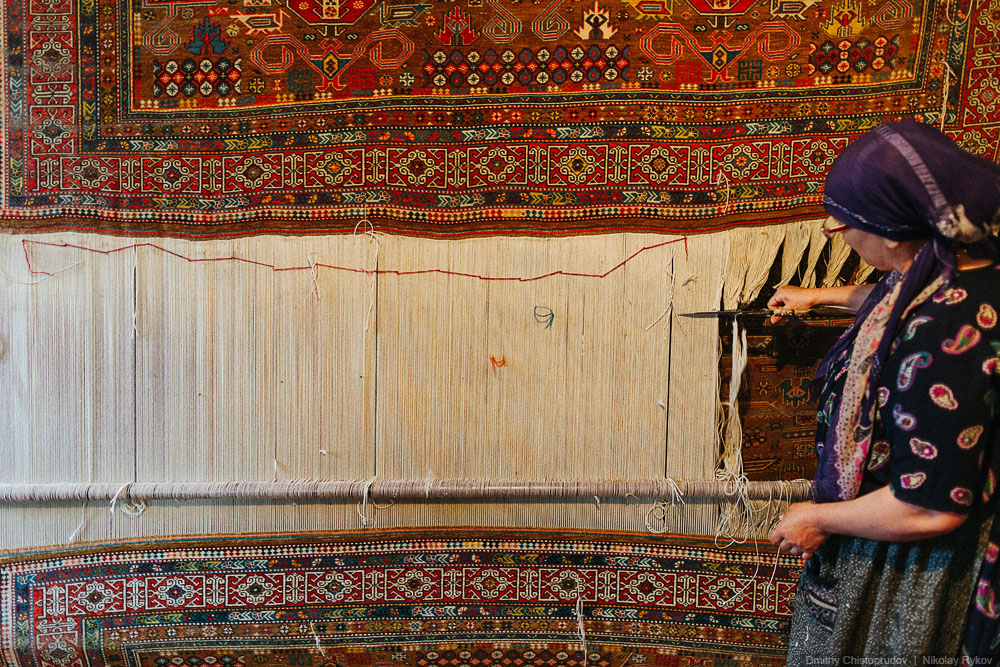 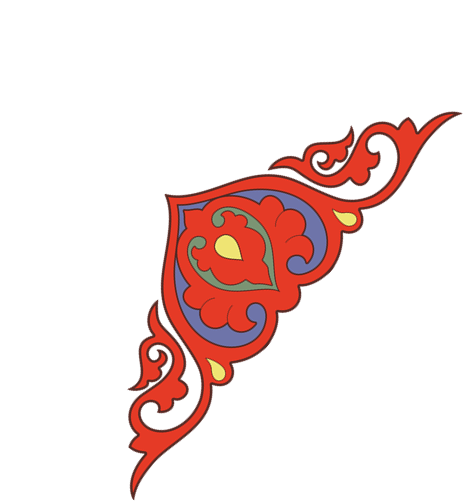